Leviticus 23:4-14
August 26, 2015
Calvary Chapel of El Paso
The Seven Feasts of Israel: I. Passover
Leviticus 23:4
These are the feasts of the LORD, even holy convocations, which ye shall proclaim in their seasons.
Leviticus 23:5
In the fourteenth day of the first month at even is the LORD'S passover.
Leviticus 23:6
And on the fifteenth day of the same month is the feast of unleavened bread unto the LORD: seven days ye must eat unleavened bread.
Leviticus 23:7
In the first day ye shall have an holy convocation: ye shall do no servile work therein.
Leviticus 23:8
But ye shall offer an offering made by fire unto the LORD seven days: in the seventh day is an holy convocation: ye shall do no servile work therein.
Leviticus 23:9
And the LORD spake unto Moses, saying,
Leviticus 23:10a
Speak unto the children of Israel, and say unto them, When ye be come into the land which I give unto you, and shall reap the harvest thereof,
Leviticus 23:10b
then ye shall bring a sheaf of the firstfruits of your harvest unto the priest:
Leviticus 23:11
And he shall wave the sheaf before the LORD, to be accepted for you: on the morrow after the sabbath the priest shall wave it.
Leviticus 23:12
And ye shall offer that day when ye wave the sheaf an he lamb without blemish of the first year for a burnt offering unto the LORD.
Leviticus 23:13
And the meat offering thereof shall be two tenth deals of fine flour mingled with oil, an offering made by fire unto the LORD for a sweet savour: and the drink offering thereof shall be of wine, the fourth part of an hin.
Leviticus 23:14
And ye shall eat neither bread, nor parched corn, nor green ears, until the selfsame day that ye have brought an offering unto your God: it shall be a statute for ever throughout your generations in all your dwellings.
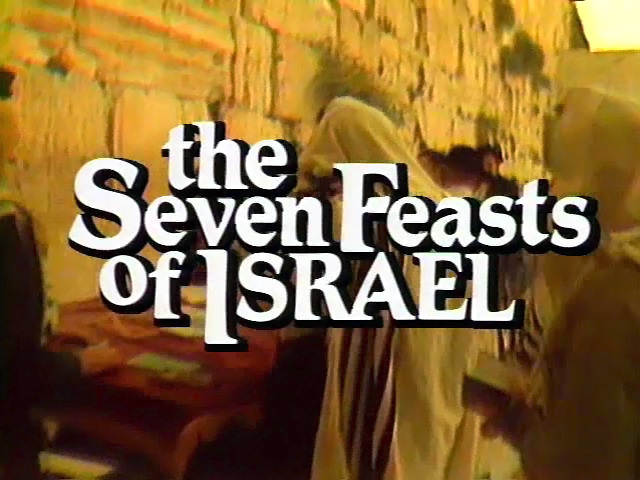 Leviticus 23:2
Speak unto the children of Israel, and say unto them, Concerning the feasts of the LORD, which ye shall proclaim to be holy convocations, even these are my feasts.
Leviticus 23:3
Six days shall work be done: but the seventh day is the sabbath of rest, an holy convocation; ye shall do no work therein: it is the sabbath of the LORD in all your dwellings.
Leviticus 23:4
These are the feasts of the LORD, even holy convocations, which ye shall proclaim in their seasons.
Mo-ed:
an appointment for an assembly at a fixed time and season
Qodesh Miqra:
a called out assembly or gathering of sanctified, dedicated, and consecrated people brought together in and for a public meeting
The Passover—
Pesach
Leviticus 23:5
In the fourteenth day of the first month at even is the LORD'S passover.
Exodus 12:40
Now the sojourning of the children of Israel, who dwelt in Egypt, was four hundred and thirty years.
Exodus 12:1
And the LORD spake unto Moses and Aaron in the land of Egypt, saying,
Exodus 12:2
This month shall be unto you the beginning of months: it shall be the first month of the year to you.
Exodus 12:3
Speak ye unto all the congregation of Israel, saying, In the tenth day of this month they shall take to them every man a lamb, according to the house of their fathers, a lamb for an house:
Exodus 12:4
And if the household be too little for the lamb, let him and his neighbour next unto his house take it according to the number of the souls; every man according to his eating shall make your count for the lamb.
Exodus 12:5
Your lamb shall be without blemish, a male of the first year: ye shall take it out from the sheep, or from the goats:
Exodus 12:6
And ye shall keep it up until the fourteenth day of the same month: and the whole assembly of the congregation of Israel shall kill it in the evening.
Exodus 12:7
And they shall take of the blood, and strike it on the two side posts and on the upper door post of the houses, wherein they shall eat it.
Exodus 12:8
And they shall eat the flesh in that night, roast with fire, and unleavened bread; and with bitter herbs they shall eat it.
Exodus 12:9
Eat not of it raw, nor sodden (boil) at all with water, but roast with fire; his head with his legs, and with the purtenance (inner parts) thereof.
Exodus 12:10
And ye shall let nothing of it remain until the morning; and that which remaineth of it until the morning ye shall burn with fire.
Exodus 12:11
And thus shall ye eat it; with your loins girded, your shoes on your feet, and your staff in your hand; and ye shall eat it in haste: it is the LORD'S passover.
Exodus 12:12
For I will pass through the land of Egypt this night, and will smite all the firstborn in the land of Egypt, both man and beast; and against all the gods of Egypt I will execute judgment: I am the LORD.
Exodus 12:13
And the blood shall be to you for a token upon the houses where ye are: and when I see the blood, I will pass over you, and the plague shall not be upon you to destroy you, when I smite the land of Egypt.
Exodus 12:14
And this day shall be unto you for a memorial; and ye shall keep it a feast to the LORD throughout your generations; ye shall keep it a feast by an ordinance for ever.
Mark 11:7
And they brought the colt to Jesus, and cast their garments on him; and he sat upon him.
Mark 11:8
And many spread their garments in the way: and others cut down branches off the trees, and strawed them in the way.
Mark 11:9
And they that went before, and they that followed, cried, saying, Hosanna; Blessed is he that cometh in the name of the Lord:
Mark 11:10
Blessed be the kingdom of our father David, that cometh in the name of the Lord: Hosanna in the highest.
Mark 11:11
And Jesus entered into Jerusalem, and into the temple: and when he had looked round about upon all things, and now the eventide was come, he went out unto Bethany with the twelve.
John 19:14
And it was the preparation of the passover, and about the sixth hour: and he saith unto the Jews, Behold your King!
John 19:15
But they cried out, Away with him, away with him, crucify him. Pilate saith unto them, Shall I crucify your King? The chief priests answered, We have no king but Caesar.
John 19:16
Then delivered he him therefore unto them to be crucified. And they took Jesus, and led him away.
Isaiah 53:7
He was oppressed, and he was afflicted, yet he opened not his mouth: he is brought as a lamb to the slaughter, and as a sheep before her shearers is dumb, so he openeth not his mouth.
1 Peter 1:18
Forasmuch as ye know that ye were not redeemed with corruptible things, as silver and gold, from your vain conversation received by tradition from your fathers;
1 Peter 1:19
But with the precious blood of Christ, as of a lamb without blemish and without spot:
Exodus 12:46
In one house shall it be eaten; thou shalt not carry forth ought of the flesh abroad out of the house; neither shall ye break a bone thereof.
John 19:31a
The Jews therefore, because it was the preparation, that the bodies should not remain upon the cross on the sabbath day,
John 19:31b
(for that sabbath day was an high day,) besought Pilate that their legs might be broken, and that they might be taken away.
John 19:32
Then came the soldiers, and brake the legs of the first, and of the other which was crucified with him.
John 19:33
But when they came to Jesus, and saw that he was dead already, they brake not his legs:
John 19:34
But one of the soldiers with a spear pierced his side, and forthwith came there out blood and water.
John 1:29
The next day John seeth Jesus coming unto him, and saith, Behold the Lamb of God, which taketh away the sin of the world.
1 Corinthians 5:7
Purge out therefore the old leaven, that ye may be a new lump, as ye are unleavened. For even Christ our passover is sacrificed for us:
John 3:16
For God so loved the world, that he gave his only begotten Son, that whosoever believeth in him should not perish, but have everlasting life.
John 3:17
For God sent not his Son into the world to condemn the world; but that the world through him might be saved.
John 3:18
He that believeth on him is not condemned: but he that believeth not is condemned already, because he hath not believed in the name of the only begotten Son of God.
John 3:19
And this is the condemnation, that light is come into the world, and men loved darkness rather than light, because their deeds were evil.
John 3:20
For every one that doeth evil hateth the light, neither cometh to the light, lest his deeds should be reproved.
John 3:21
But he that doeth truth cometh to the light, that his deeds may be made manifest, that they are wrought in God.
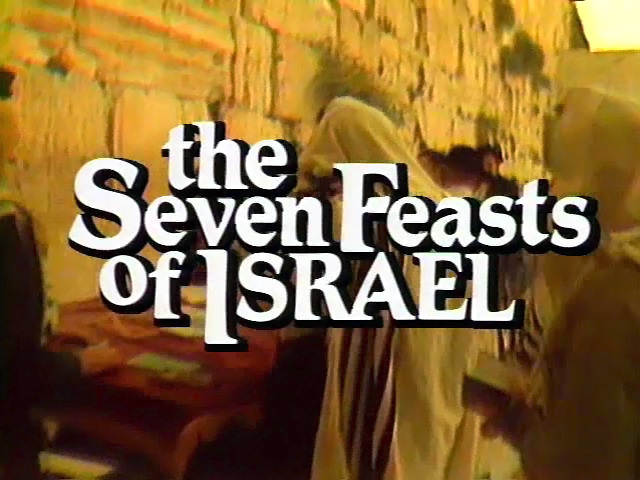